Martin, Janet & Marcus
Modern day technology & its impact on teaching and learning
What technology?
Janet’s Blog
Working out how to do something new in Excel
Watching canoeing videos to improve technique
Videoing activity to feedback to students
Powerpoint slides to share
Communication – Facebook / twitter etc
Wikis
What technology?
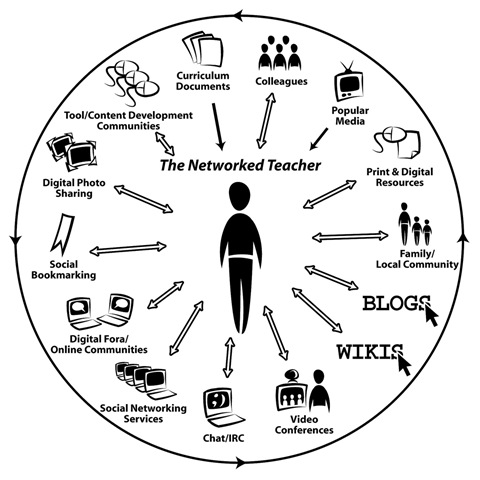 Do you agree?
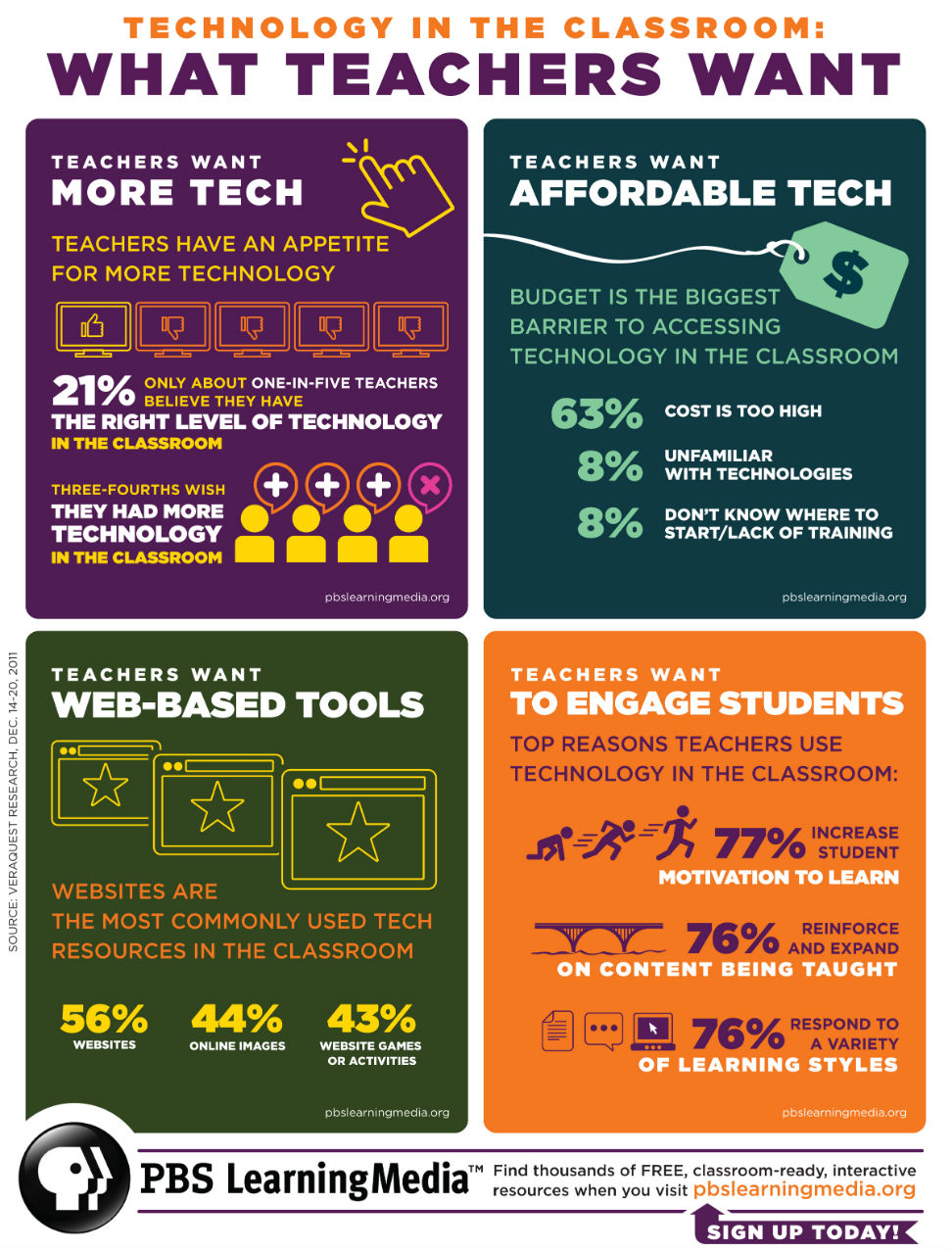 Ref: [accessed 10/2/13] http://edudemic.com/2012/10/why-teachers-want-technology-and-why-they-cant-have-it/
THE ACTIVE PART: 
Each Group to create a 2 minute presentation to share with the rest of the group


Group 1: Classify Information and Learning Technology (ILT) along the active (student centred) to passive (teacher centred) scale with examples.

Group 2: What are the Pros and Cons of using the technology for teaching and learning, using examples?

Group 3: How can ILT enhance teaching & learning for students with learning difficulties or physical disabilities? 


YOU HAVE 5 MINUTES to THINK and CREATE
Visual Metaphor ...
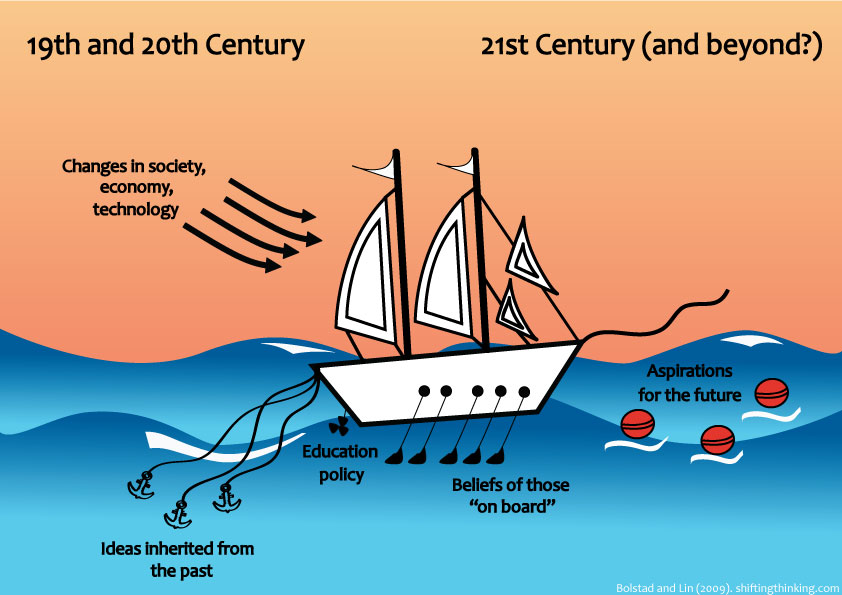 Ref: http://www.shiftingthinking.org/?p=203 [accessed 10/2/13]
Fitting technology with active learning
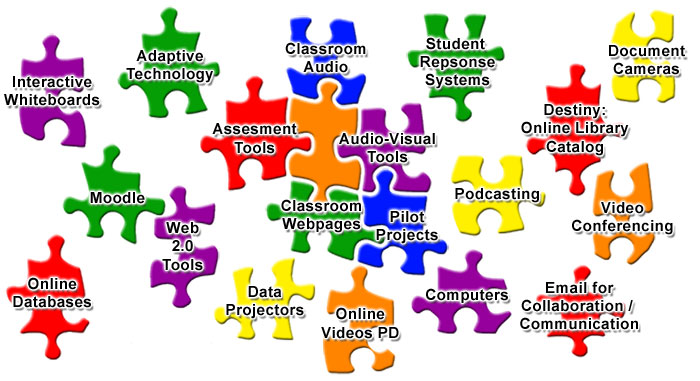 [Speaker Notes: So many web pages & You Tube videos are just lectures ... Not active really!
How to do videos are useful, especially if you can practice!]
A Model for Teaching with Technology
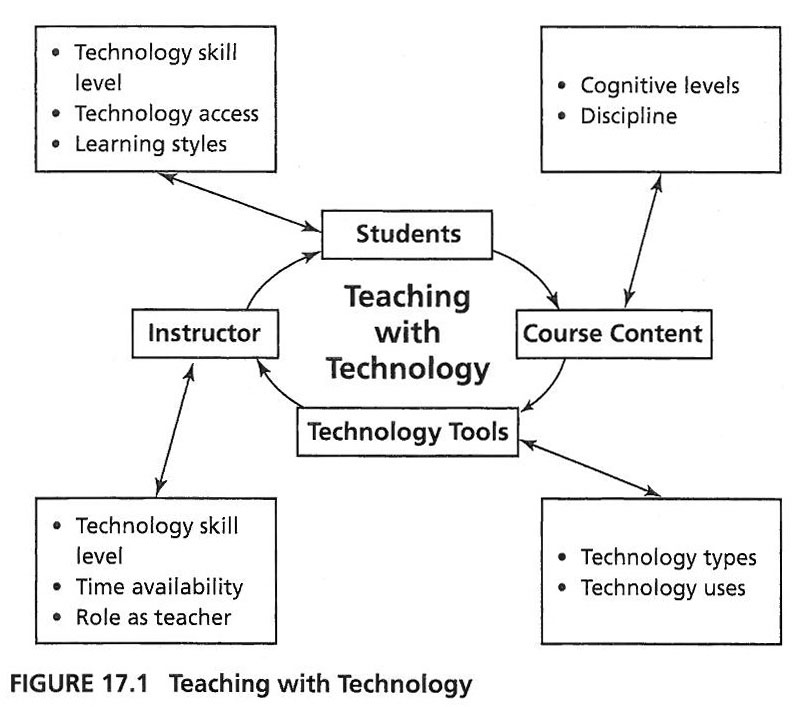 Ref: http://www.crlt.umich.edu/teaching-technology/gettingstarted [accessed 10/2/13]
Information and Learning Technology (ILT)Pro’s and Con’s
Makes Learning interactive meeting all learning styles
Can make learning more accessible e.g. distance/blended learning.
Can use ILT to make/create interactive learning activities. (IT activity at study day)
Can help learners with learning difficulties/disabilities.
Can be used to gather/undertake real time assessment e.g. recording/voice recording activities.
Can enhance communication e.g. email/social networking.
OFSTED Love it!!!!!
Information and Learning Technology (ILT)Pro’s and Con’s
Can be time consuming for teachers to create electronic resources.
Costs and accessibility - need to have access to equipment and maybe internet
Reliant on technology – sometimes it fails!
Students may need to have a certain level of IT themselves. Could be quite scary for them!!
Teachers need to have a certain level of IT themselves. Can be scary for them!!
Technology needs teachers ...
“In the end, no amount of bling or flash or whiz-bang technology can replace what an expert teacher brings to the table. It’s kind of like saying that a microscope does the science. You still need a scientist to think through the possibilities, set up the experiment, direct the research, and help interpret the results.”
http://educationalexperimentalist.com/wp/?p=1447 [accessed 10/2/13]
Further Information/Useful resources
http://tlp.excellencegateway.org.uk/tlp/eguides/index.html - e-guides can be used to explore and create elearning resources.
Free software to create resources. Google search Hot Potatoes and xerte.
https://technology-to-enhance-ed.wikispaces.com/ - an example of a Wiki site with information about different technologies.
http://www.edutopia.org/wiki-technology - more info about wiki sites